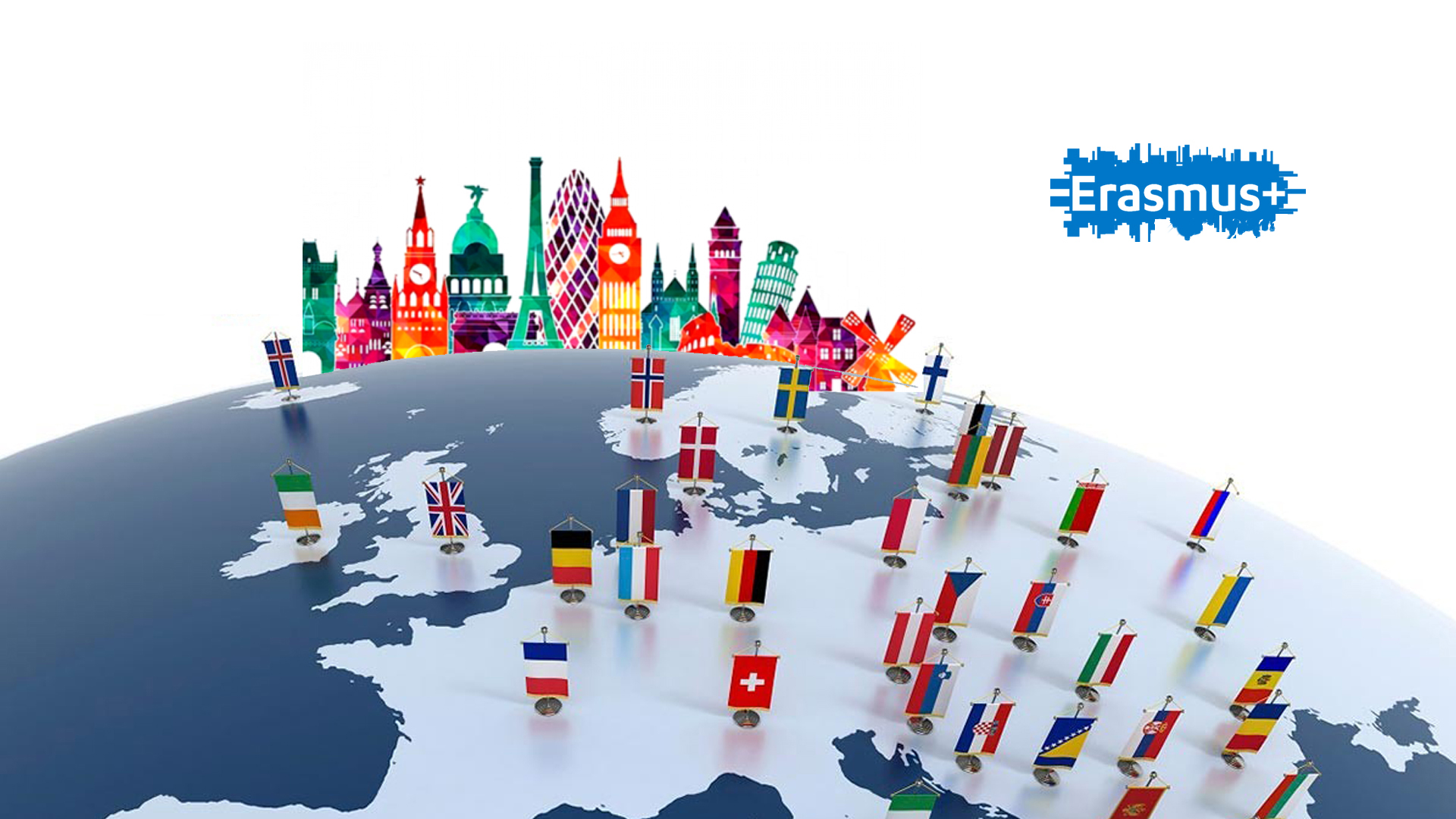 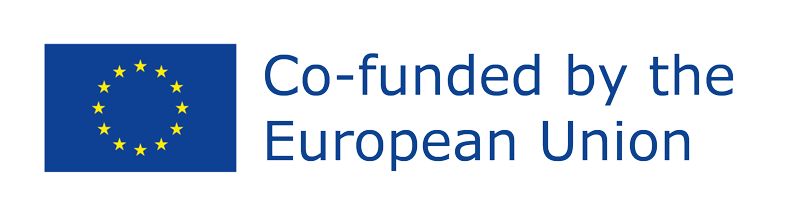 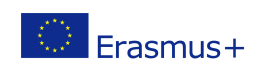 UP2YOU

Upgrading university pathways to promote bottom-up sustainable and inclusive development.
Kick-off meeting 10, 11 January 2024 
Vigo, Spain
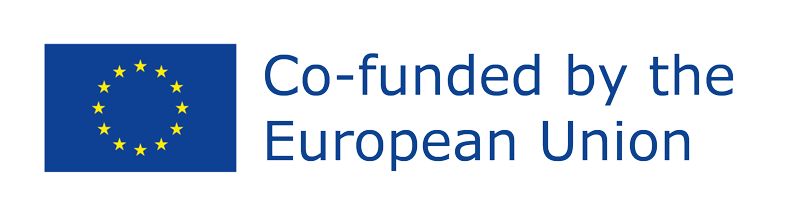 UP2YOU
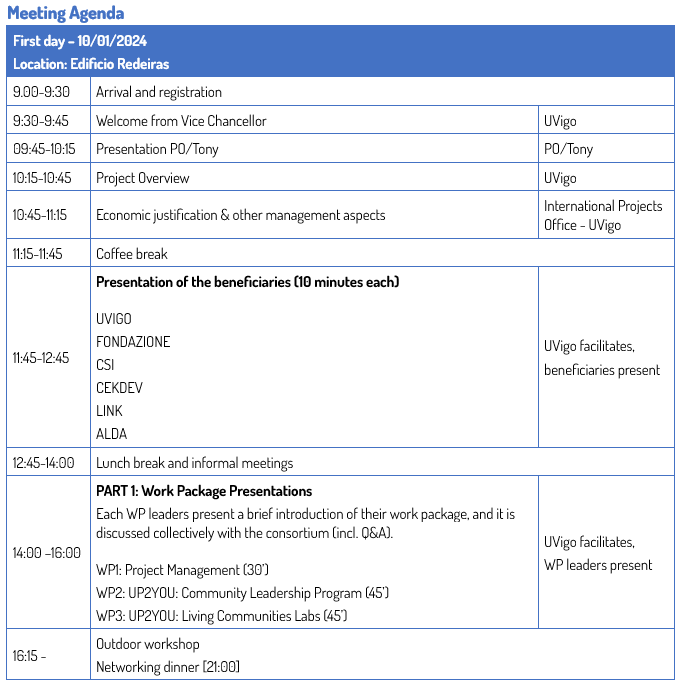 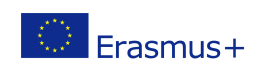 UP2YOU
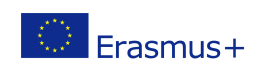 Project Overview
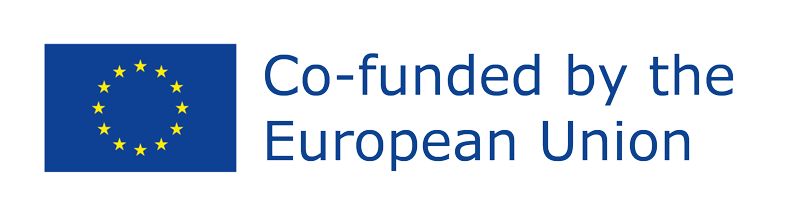 1.1 Introduction
UP2YOU
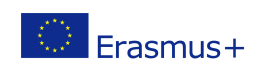 UP2YOU aims to promote cooperation between Civil Society Organizations & Higher Education in the promotion of sustainable and inclusive development of their communities through the development of: 
New courses
Living Community Labs
Community Balance Scorecard

This cooperation (Quadruple Helix model), can lead to innovative solutions to complex social problems, transfer of knowledge & skills and increased community engagement.
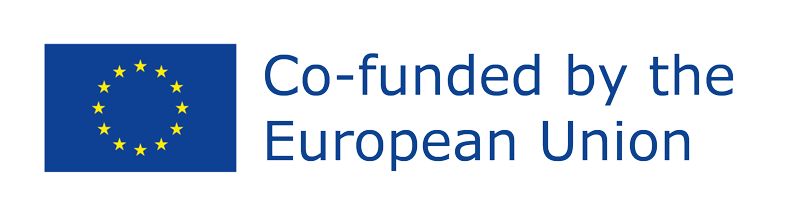 1.1 Introduction
UP2YOU
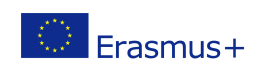 Challenges
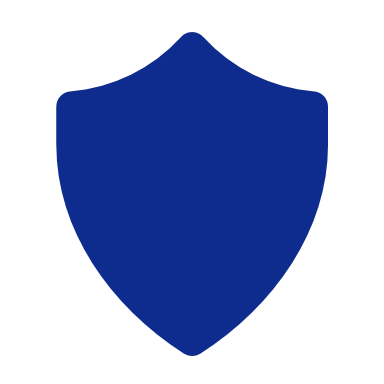 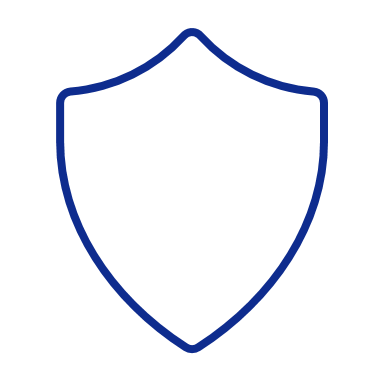 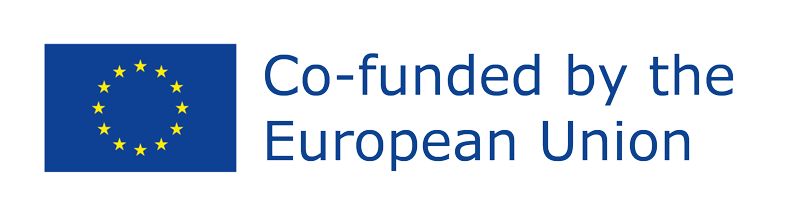 1.1 Introduction
UP2YOU
Target group
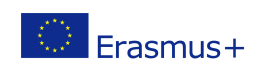 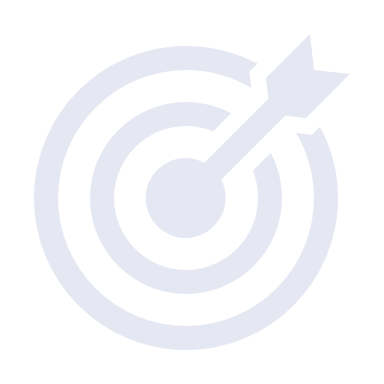 Involve min. 265 Project participants: 

150 HE students (30 per member excluding France)
25 HE teachers (5 per Member State excluding France)
90 CSO professionals (15 per Member State including France)
+
50 local stakeholders in WP3 Communities Labs development (min. 10 per lab  total 315 participants
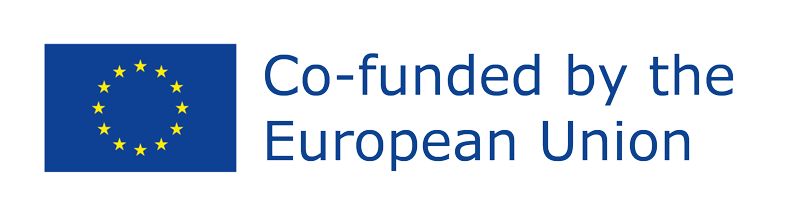 1.1 Introduction
UP2YOU
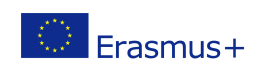 Needs
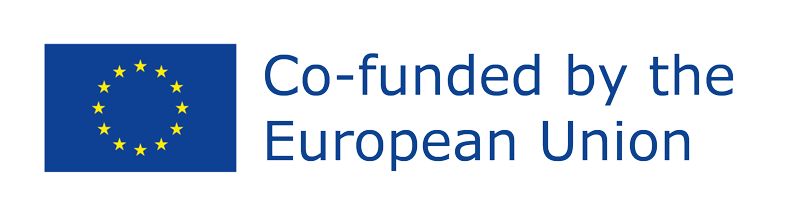 1.2 General information
UP2YOU
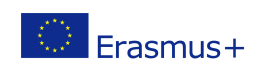 Resources
Budget and grant required: 400.000 €

Duration
Start date: 01/09/2023
End date: 31/08/2025
24-month project
Divided in 5 Work Packages (WP)

Others
Type of Action: Cooperation partnerships in higher education
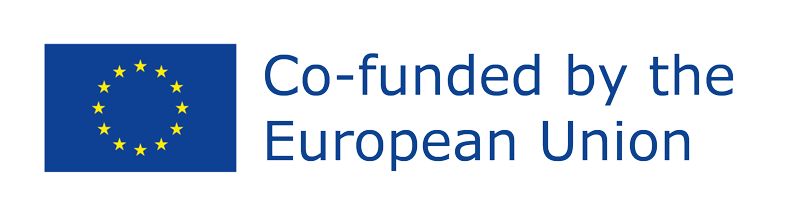 1.3 Participants
UP2YOU
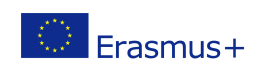 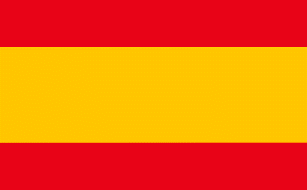 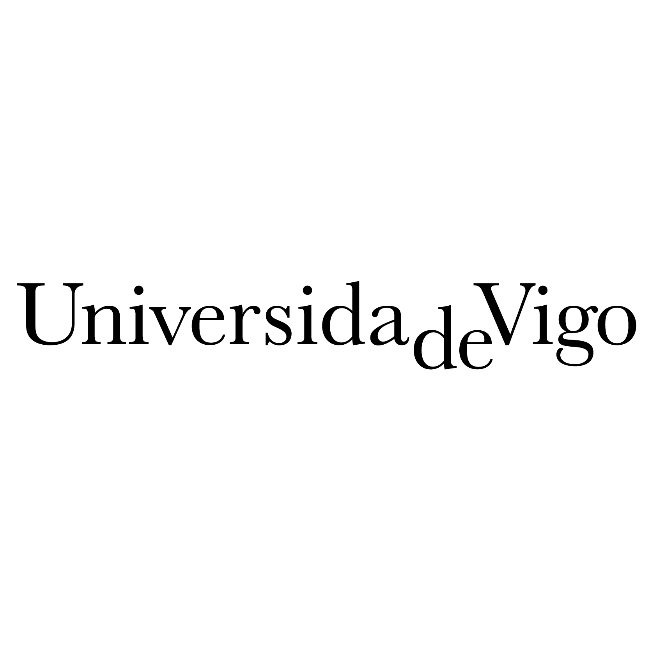 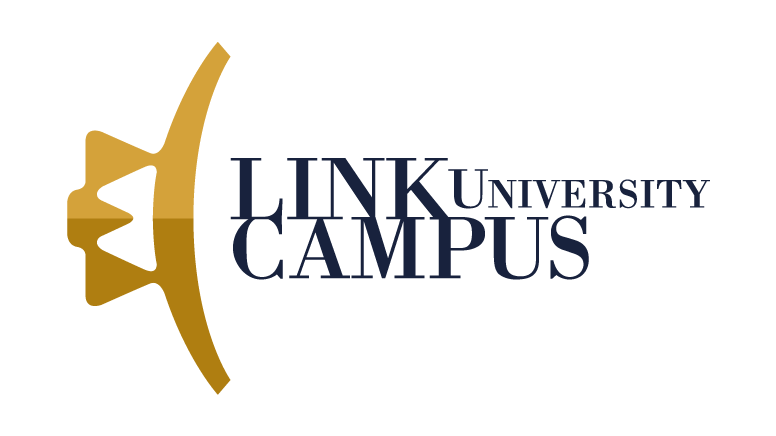 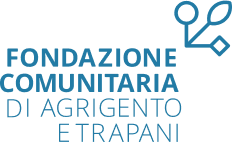 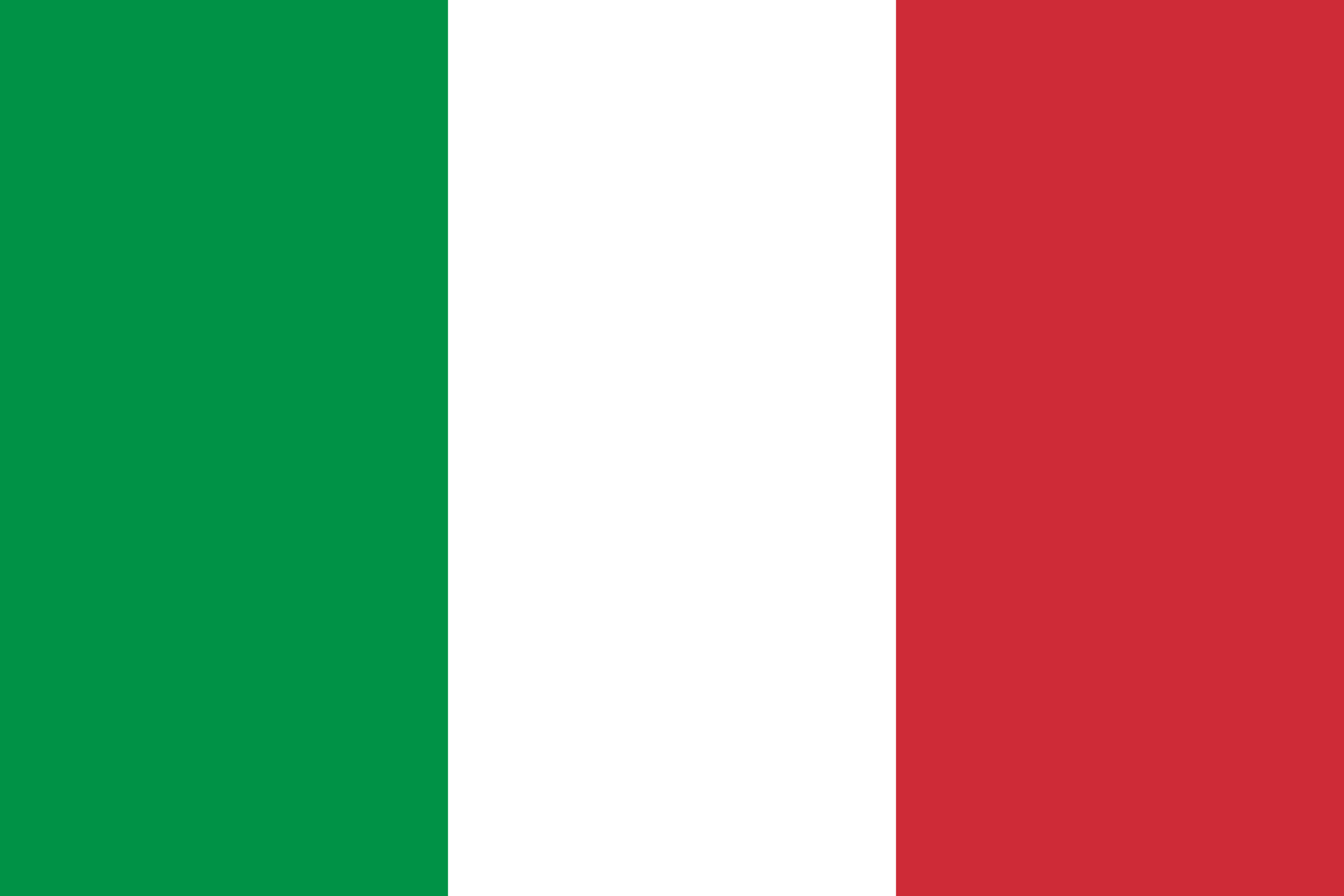 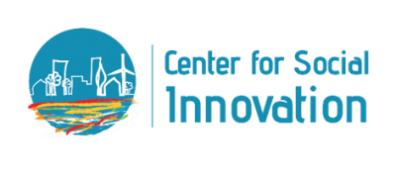 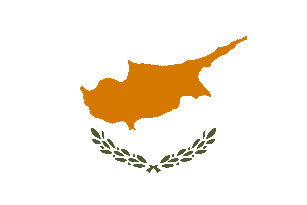 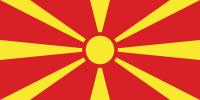 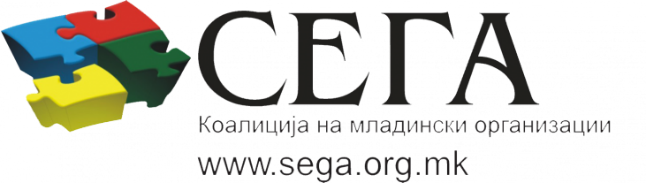 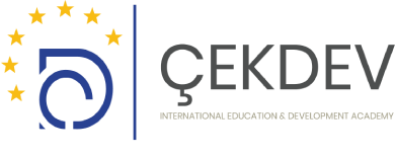 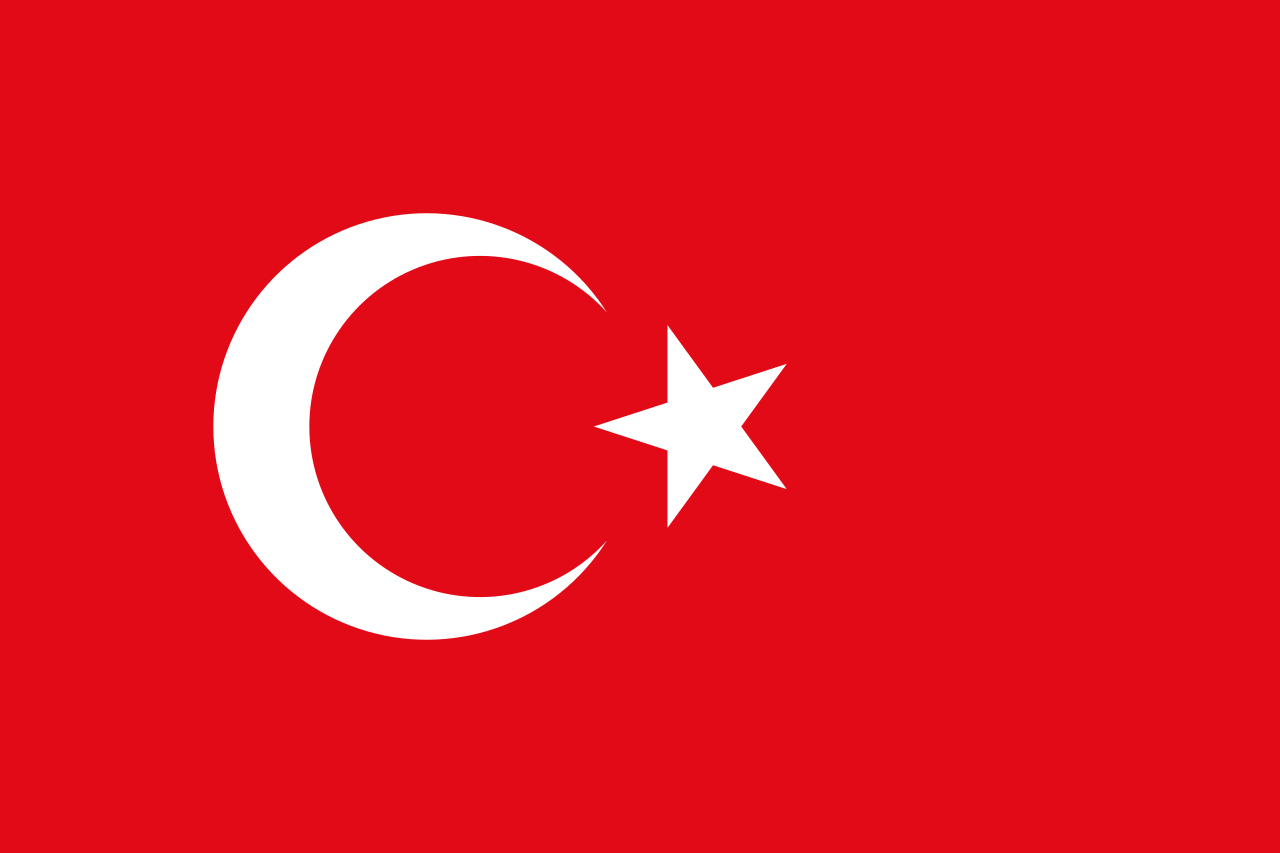 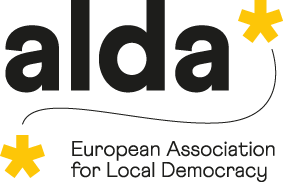 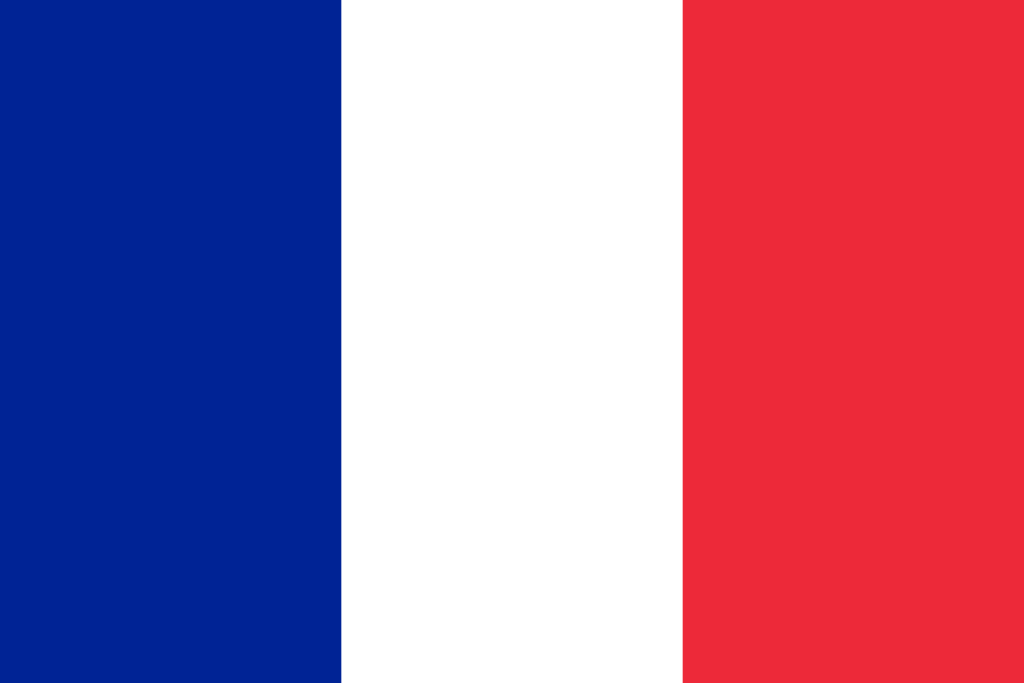 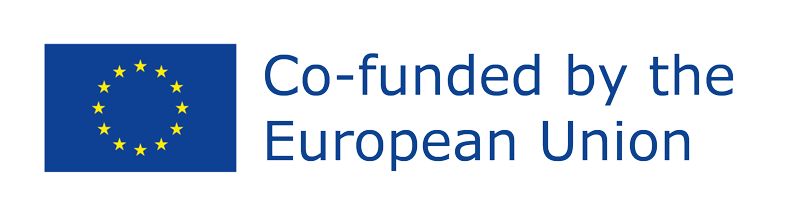 1.4 Objectives
UP2YOU
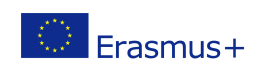 To develop innovative formats, higher education (HE) courses focused on the integration between the technical competencies of the different higher education pathways.

To foster cooperation between HEs & CSOs.

To promote the development of synergies between the academic & social fields able to lead the development and implementation of more coherent and efficient development policies.
To promote the improvement and adoption of a quadruple helix model for the promotion of sustainable and inclusive development of local communities through participatory and multidisciplinary approaches.
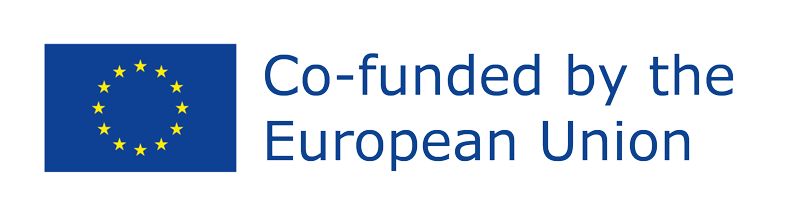 01
02
03
04
05
1.5 Work Packages
UP2YOU
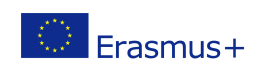 Communication, Dissemination & Exploitation
UP2YOU Living Communities Labs
Project Management
UP2YOU Community Leadership program
UP2YOU Community Balance Scorecard
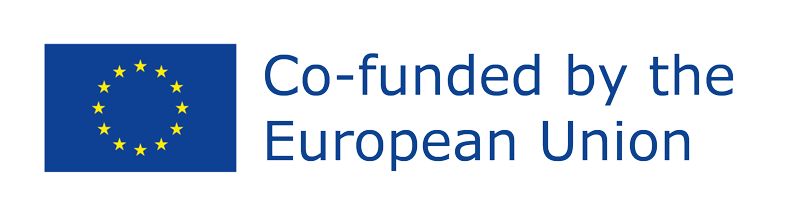 1
2
3
4
5
1.6 Expected results
UP2YOU
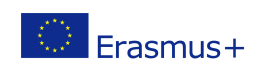 Strengthened transnational cooperation & exchange of existing learning practices between partner organizations, key stakeholders & local communities in the field of quadruple helix model in EU
Developed synergies between academic & social fields to promote more coherent & efficient development policies
25 HE professor
150 HE students
90 CSOs professionals trained
Fostered cooperation between HEs & CSOs
Tested & developed innovative formats of HE courses integrated with CSOs know how
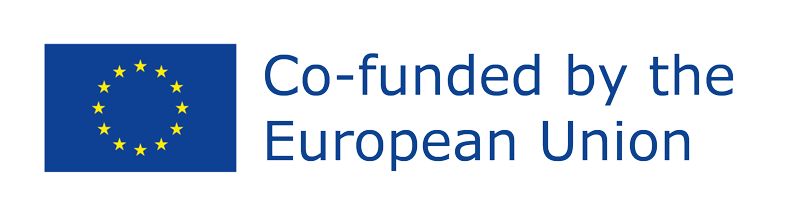 1.7 Expected outputs
UP2YOU
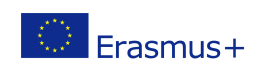 UP2YOU Leadership Program: min. 5 thematic online courses
1
2
3
4
5
6
5 Living Communities Labs (LCL) set-up
1 Toolkit for LCL set-up and running developed & distributed as Open Educational Resources (OER)
1 Platform for LCL cooperation & contamination co-developed and launched online
1 Community Balance Scorecard co-developed, tested & validated for EU launch as tool for trans-sectorial & multidisciplinary cooperation on local development
1 Guidelines for CBS use & update
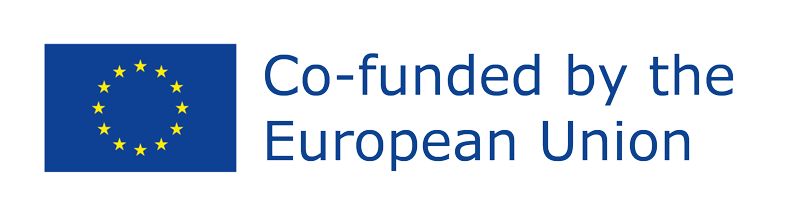 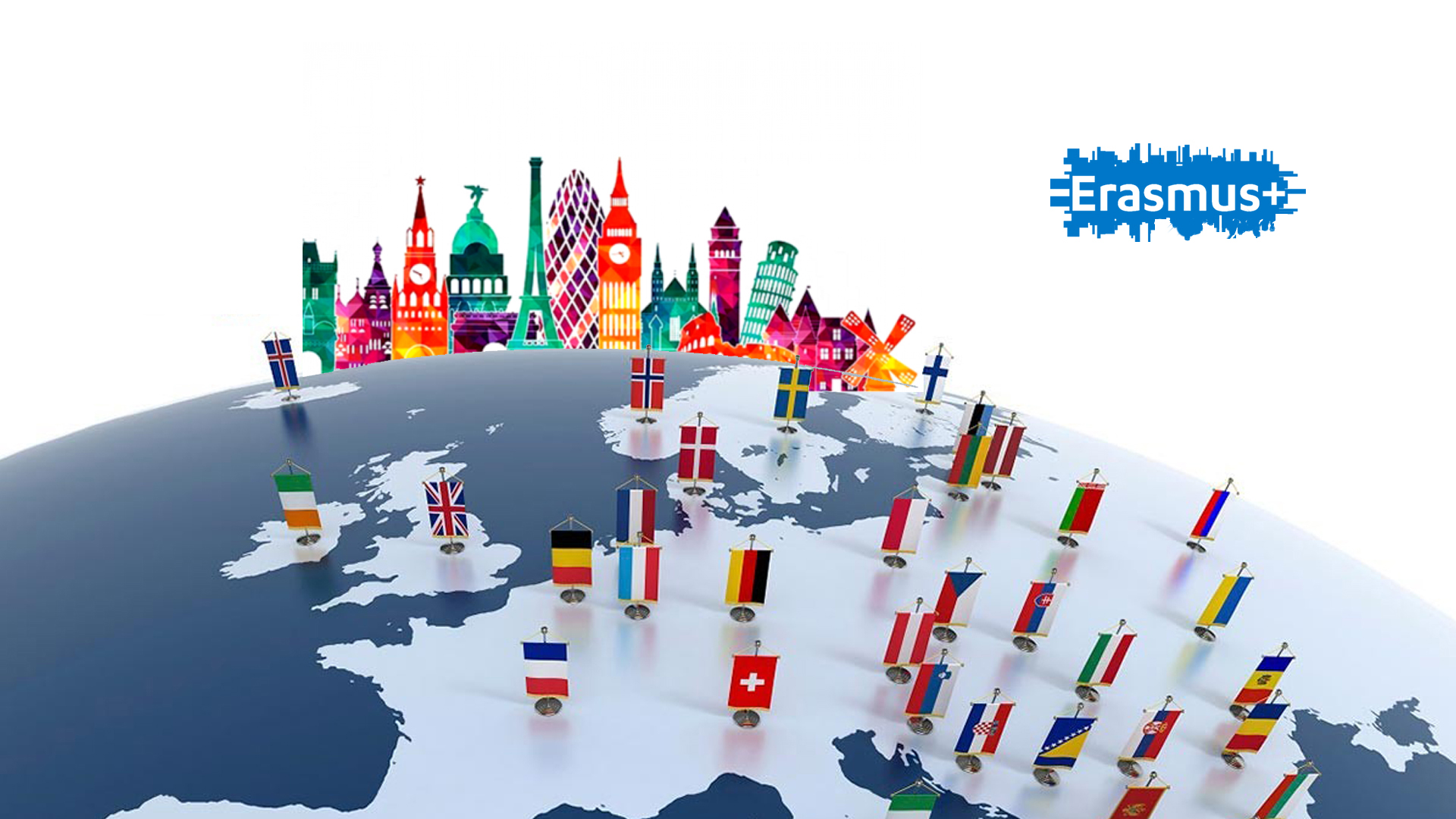 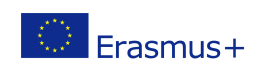 Thank you!
UP2YOU

Upgrading university pathways to promote bottom-up sustainable and inclusive development.
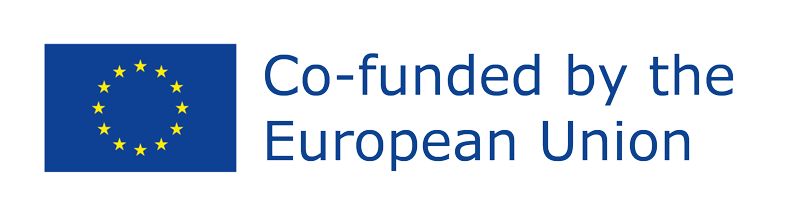